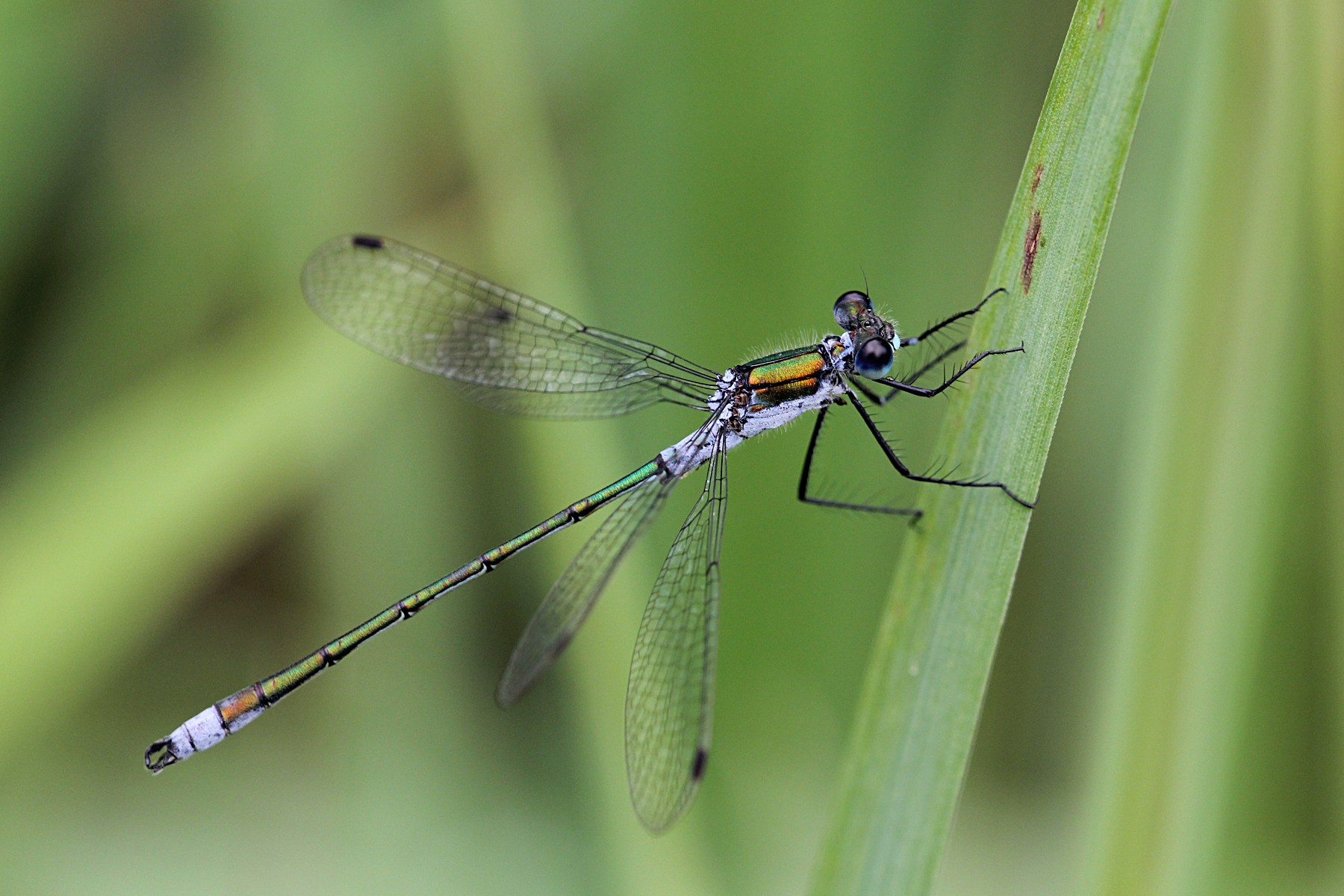 Презентация к открытому занятию по бисероплетению           
    Тема: «Плетение стрекозы на одном отрезке проволоки».
МБУ ДО «Центр дополнительного образования детей». Октябрьский район, 
                                                       г.Ростов-на-Дону.
                                        Объединение «Волшебный бисер».
                                     Педагог ДО: Рукина Елена Николаевна
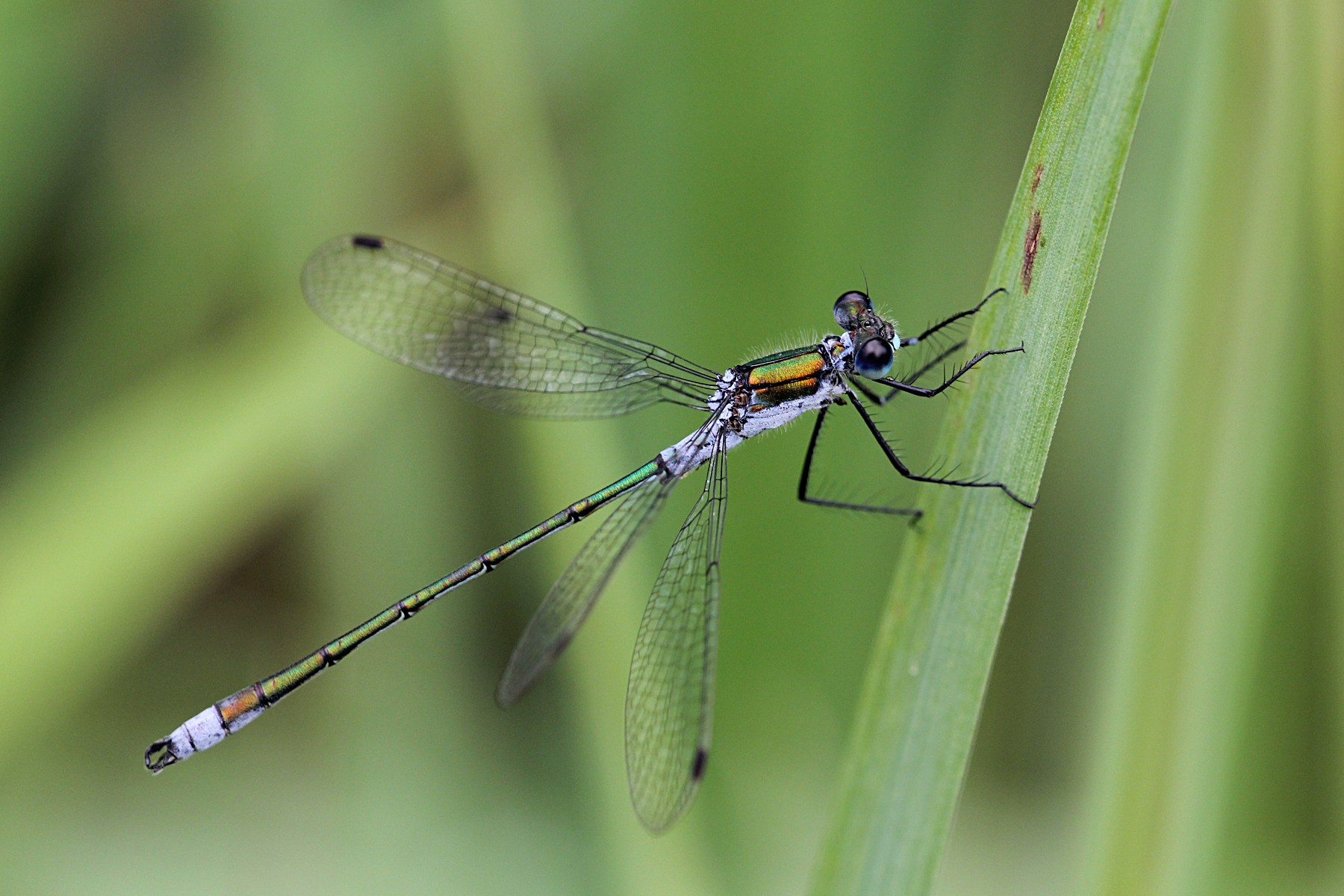 Существует около  6650 видов стрекоз
                     Делятся на равнокрылых и разнокрылых.
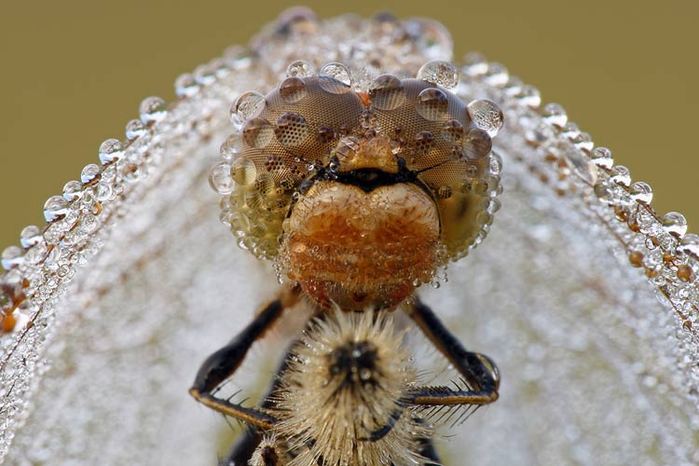 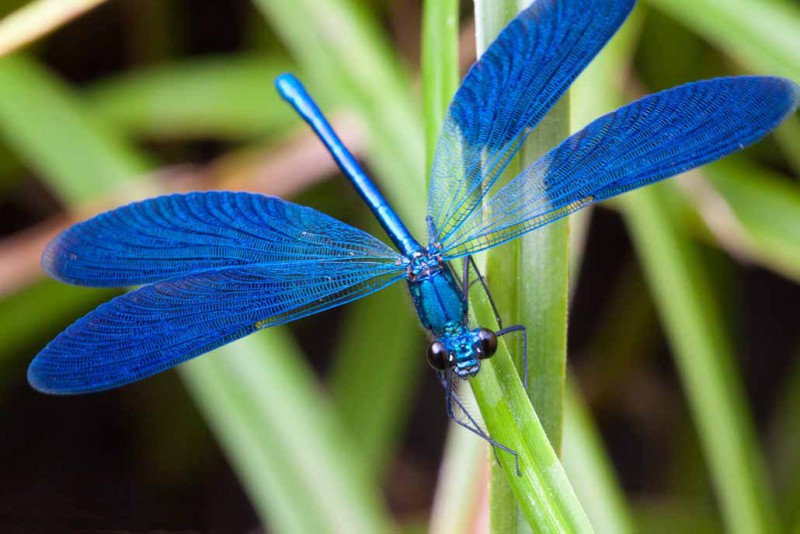 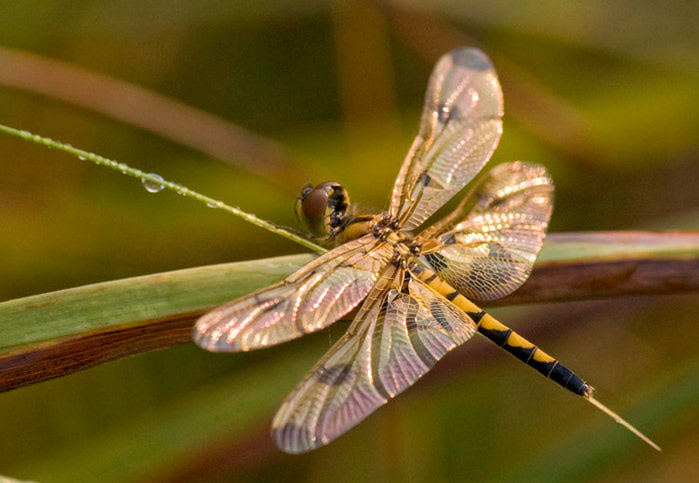 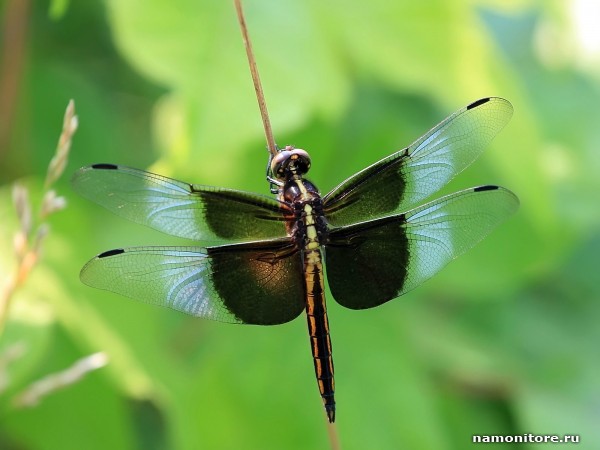 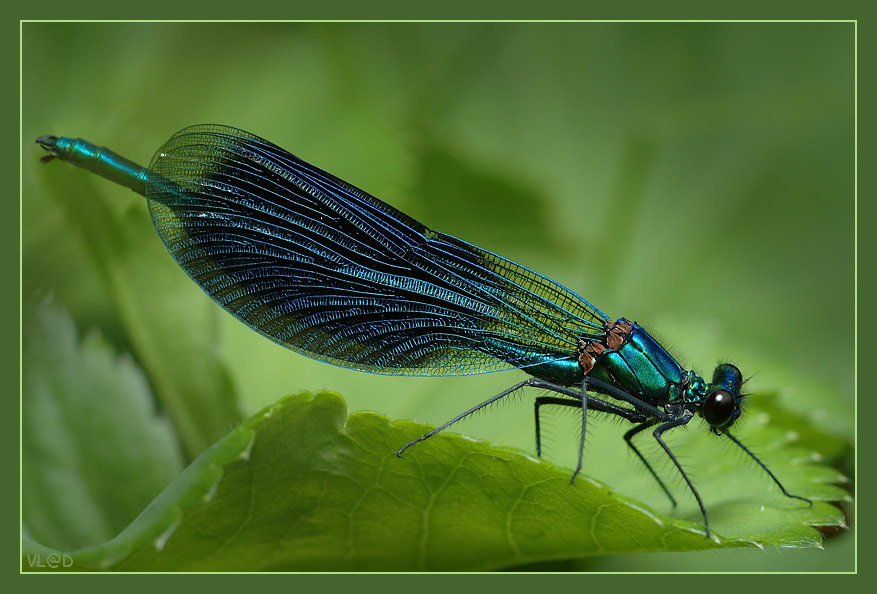 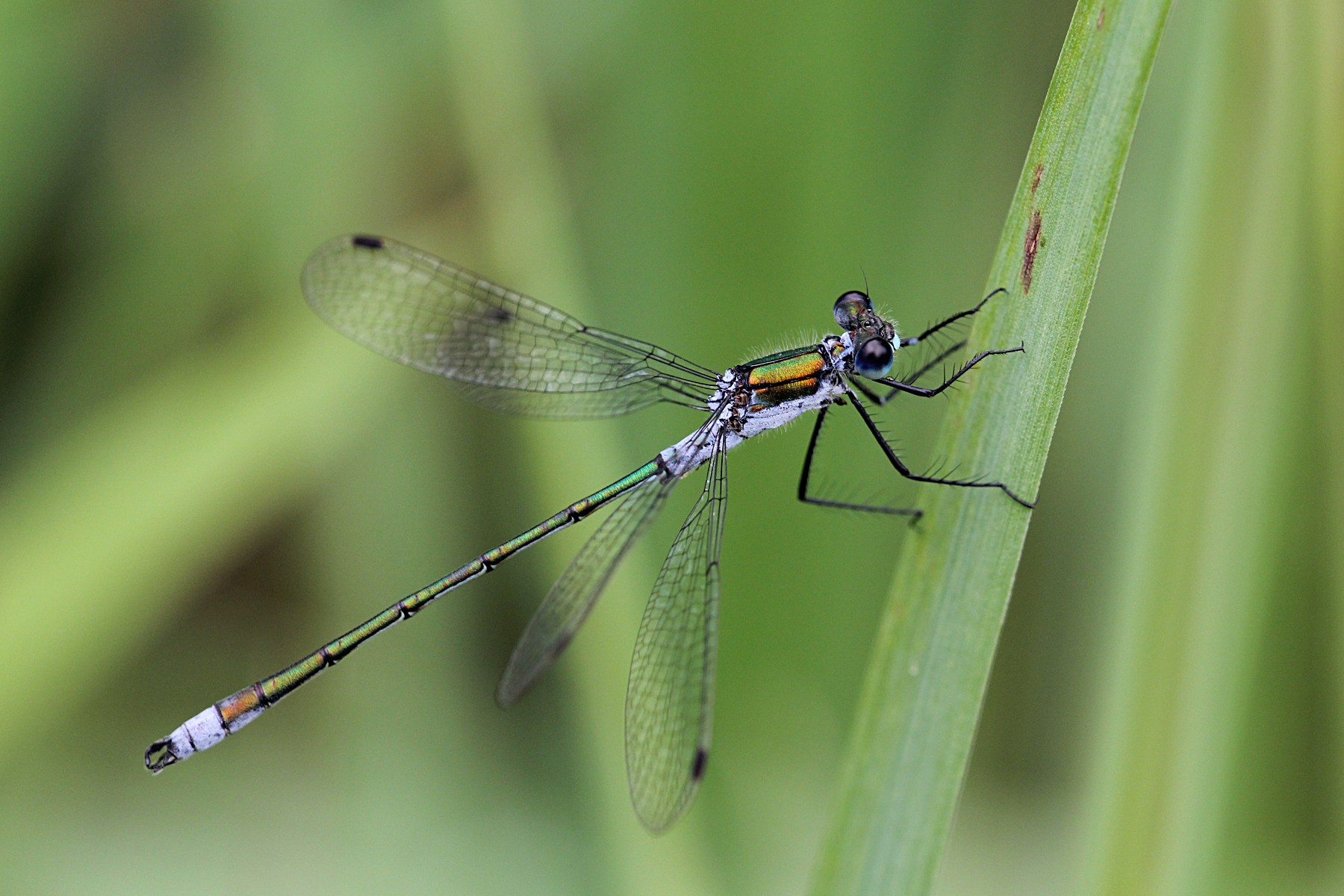 Самая крупная стрекоза- длина 12 см, размах крыльев 19 см. Самая маленькая стрекоза - размах крыльев 2 см.   Длина крыла стрекоз  от 4—9,5 см, длина брюшка  от   7—12 см.
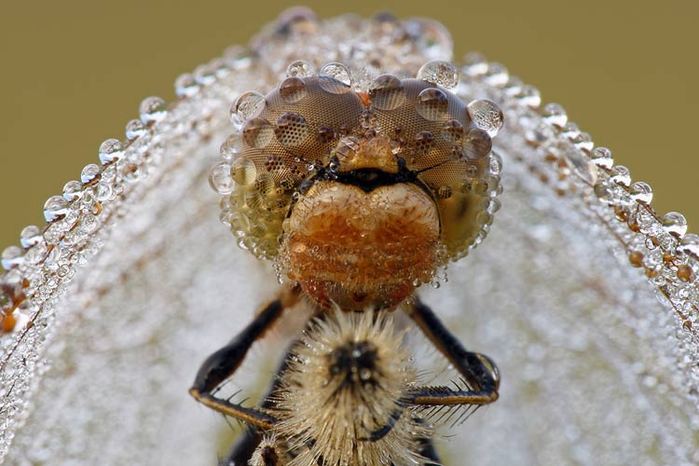 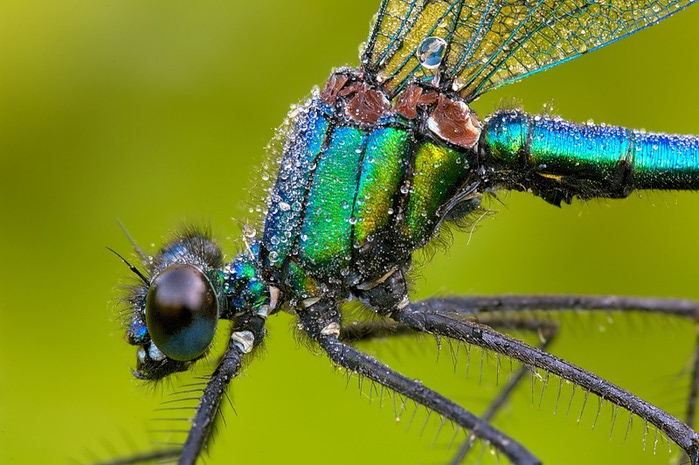 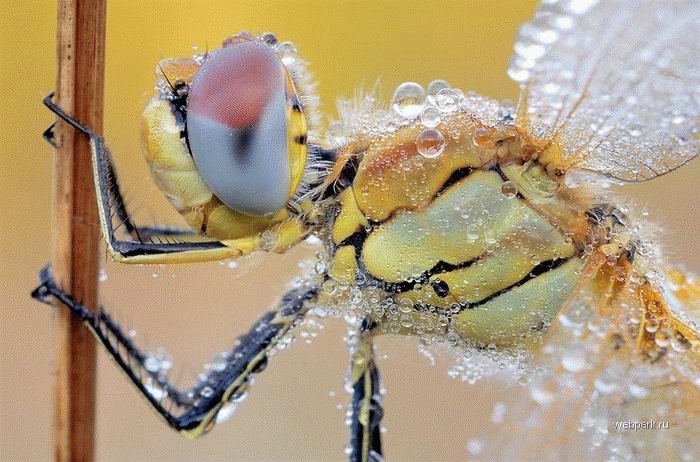 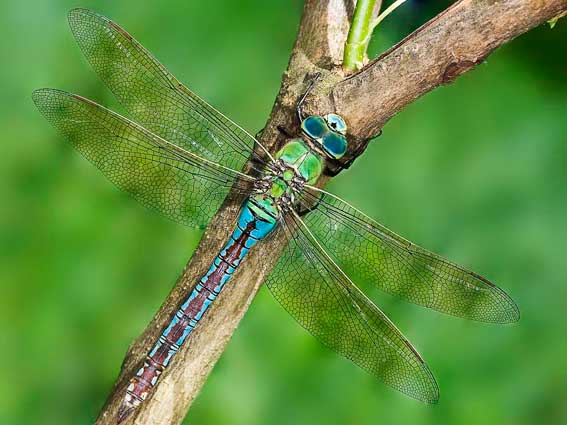 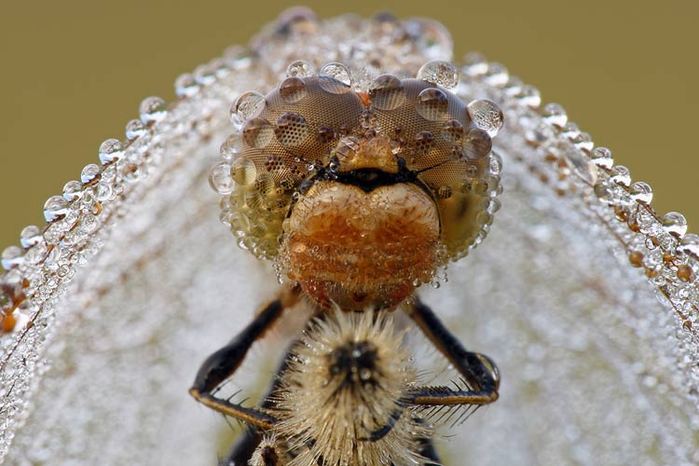 Фасеточная структура глаза стрекозы состоит  из   30 000 отдельных фасеток.
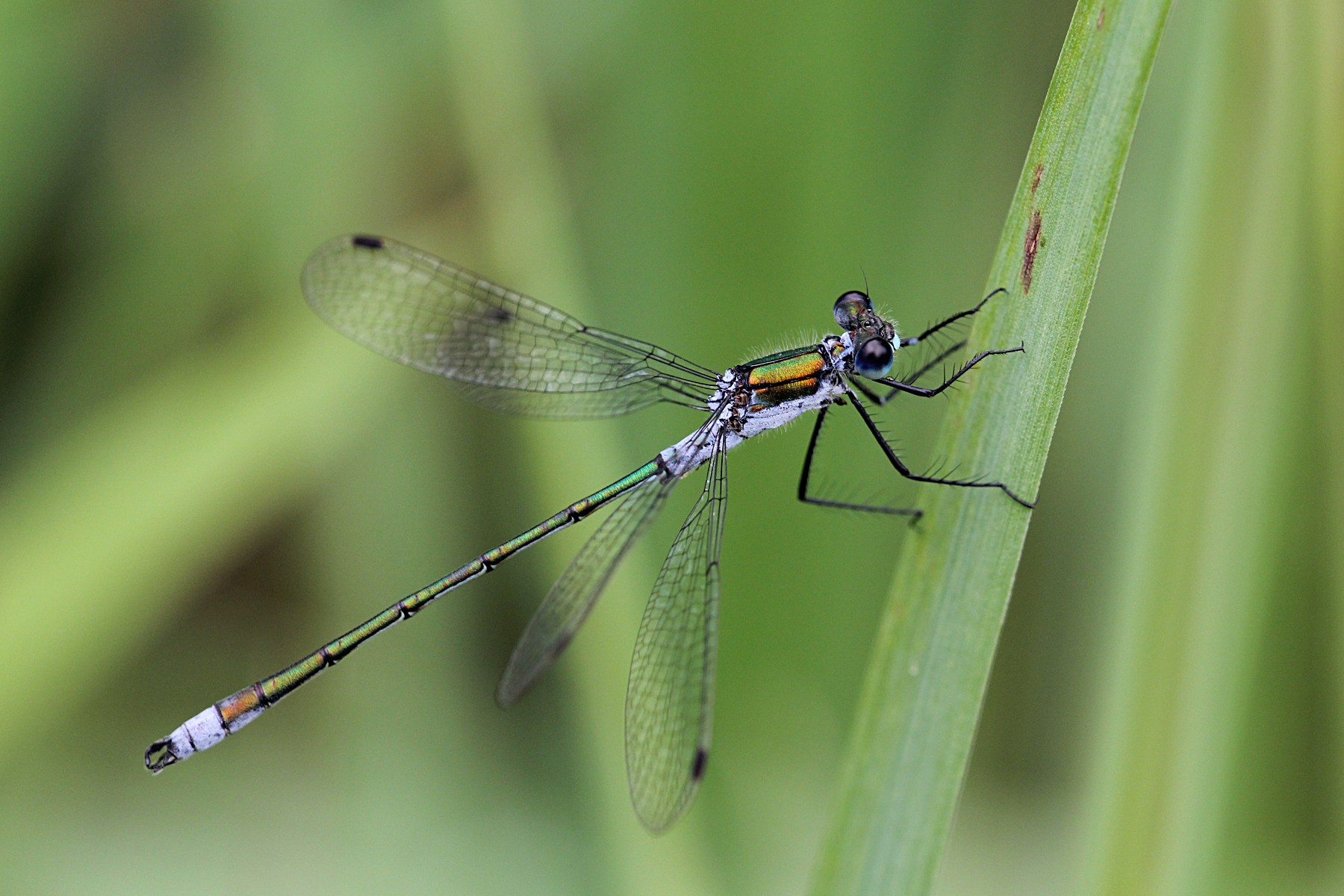 Фасеточная структура глаза стрекозы
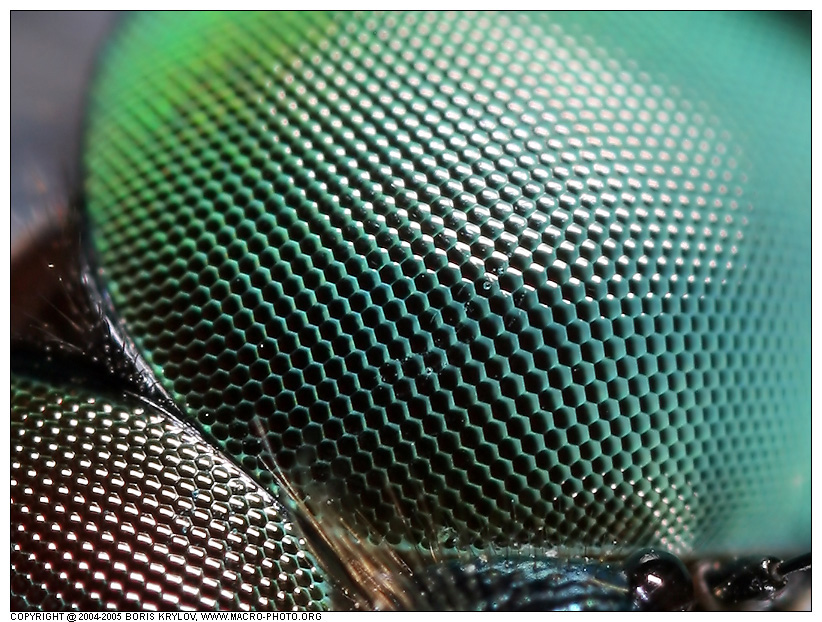 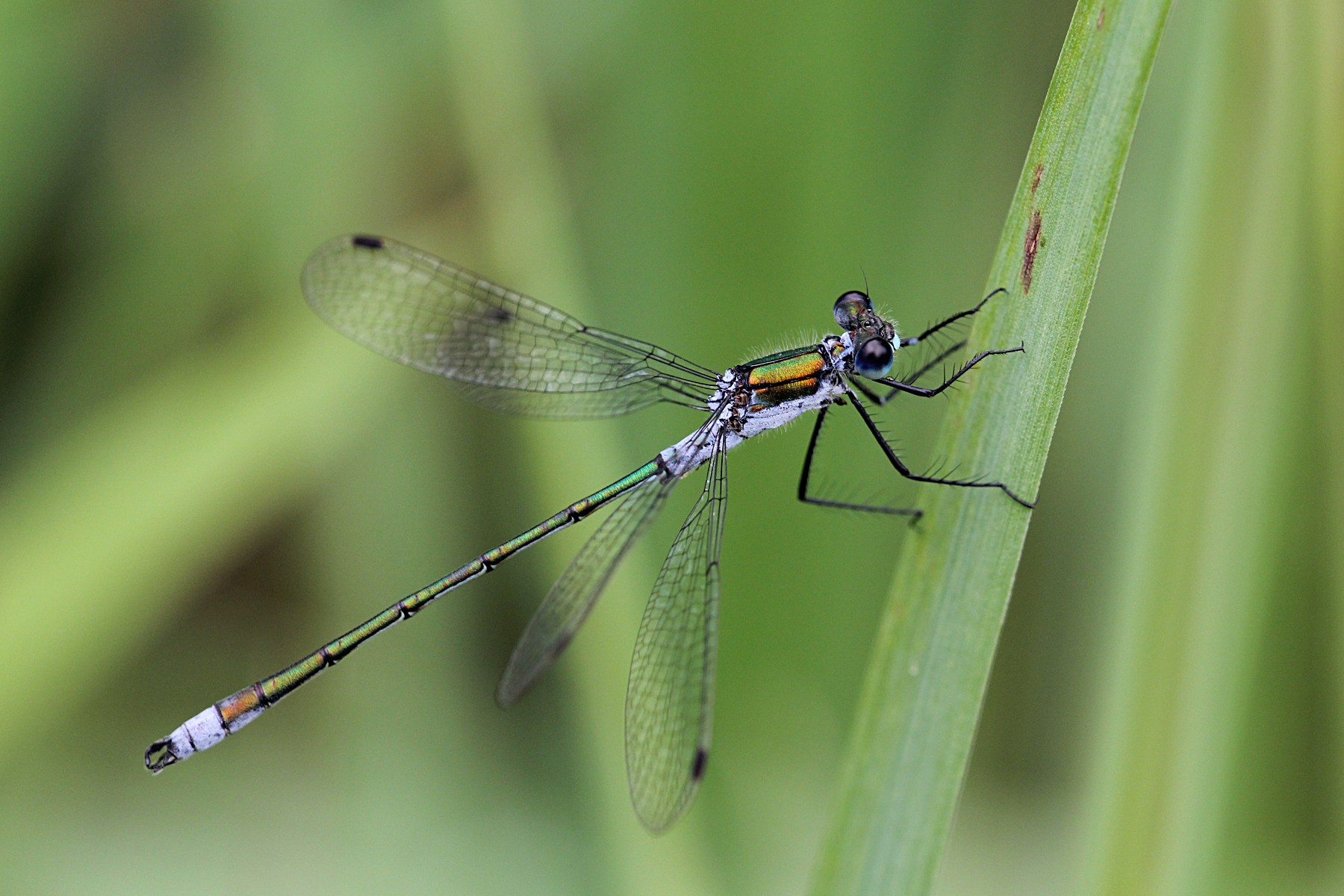 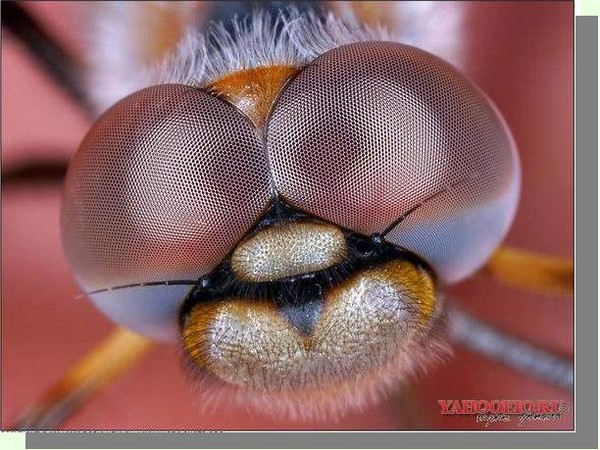 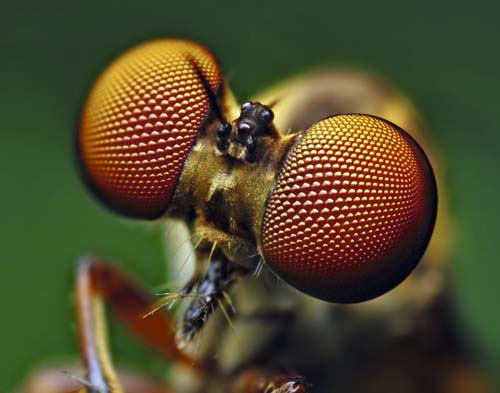 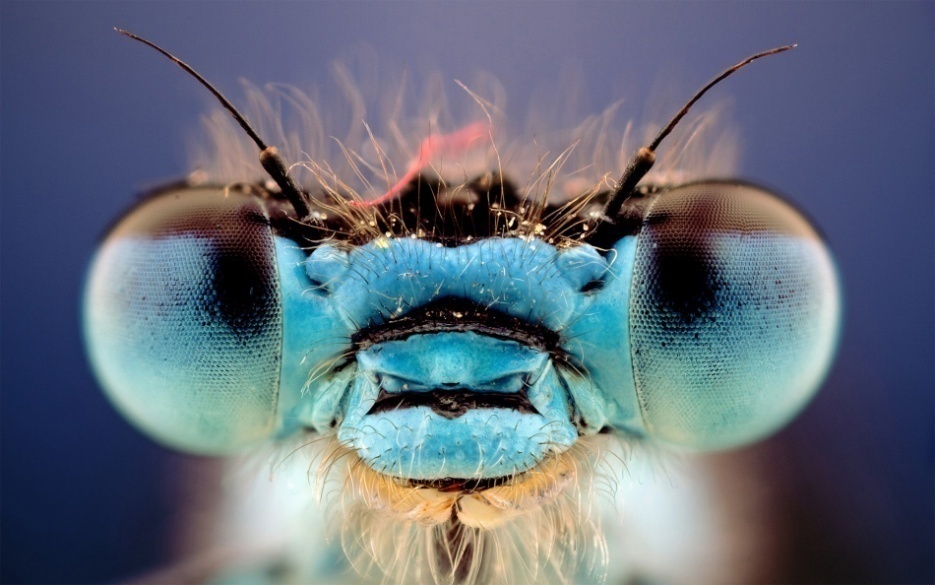 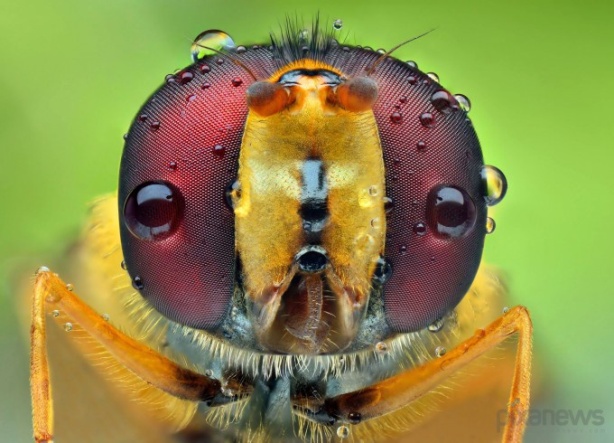 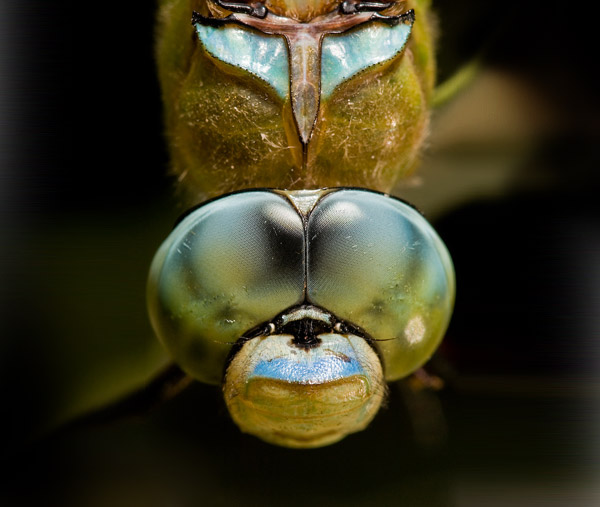 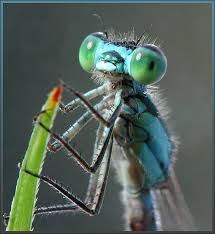 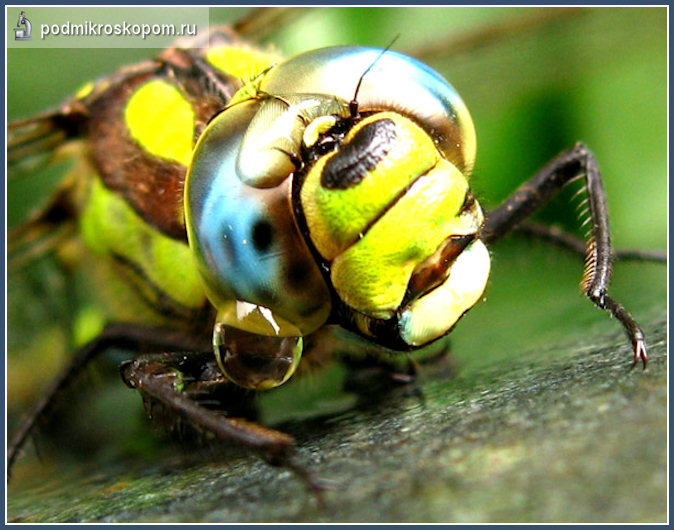 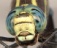 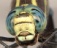 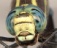 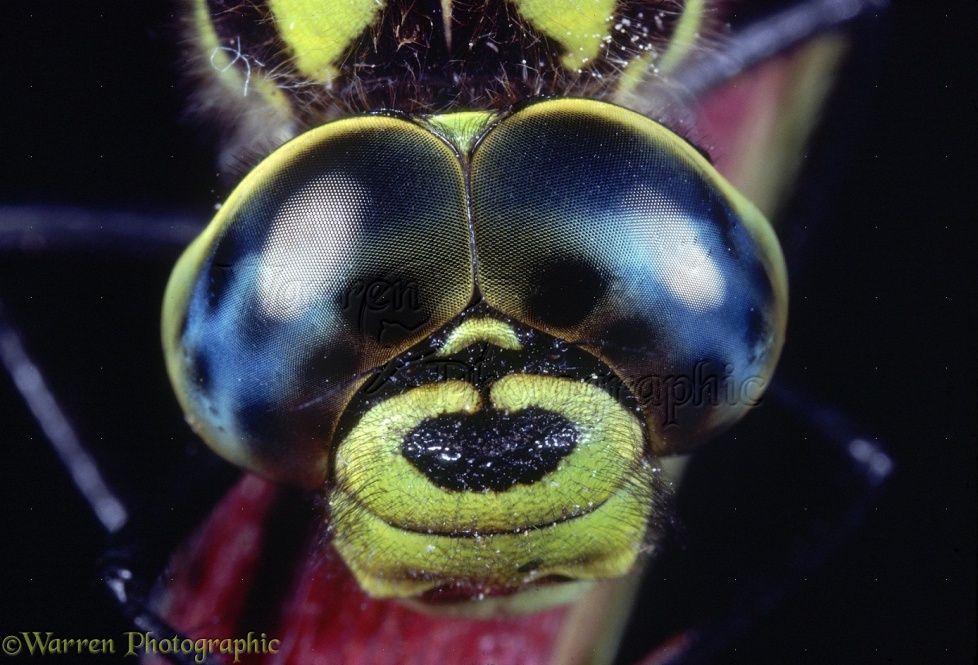 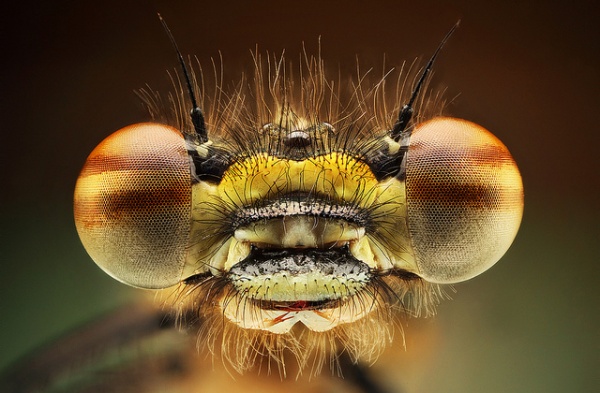 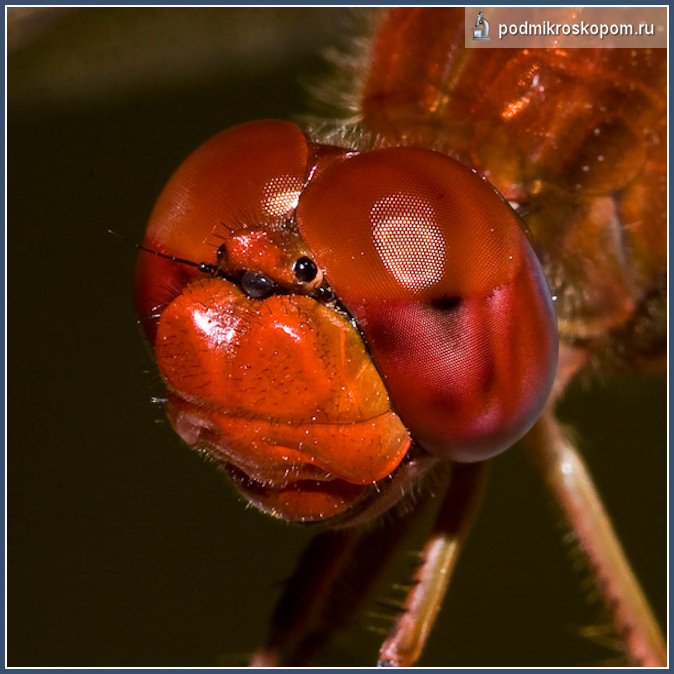 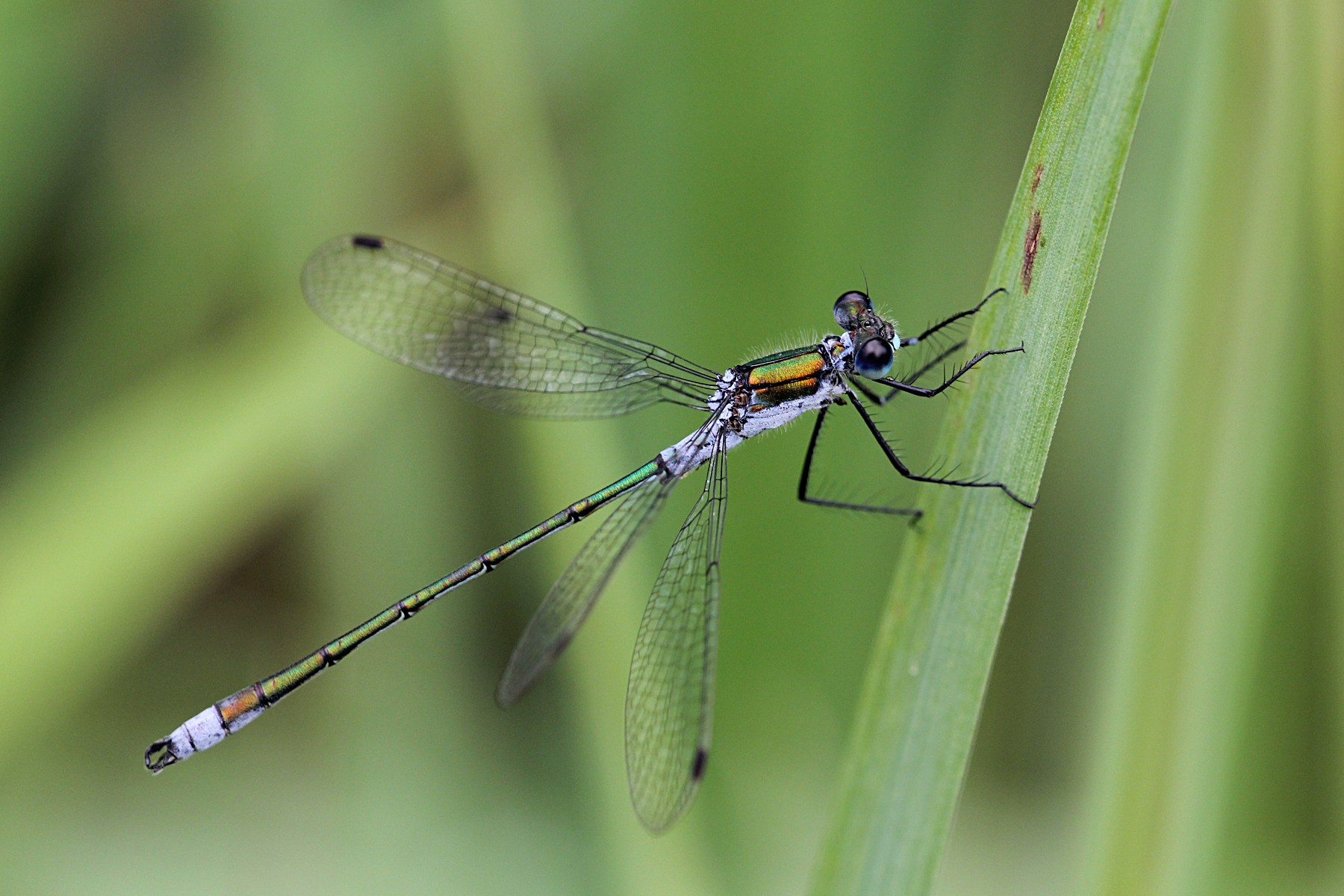 Личинка стрекозы (наяда). Рождение стрекозы(линька).
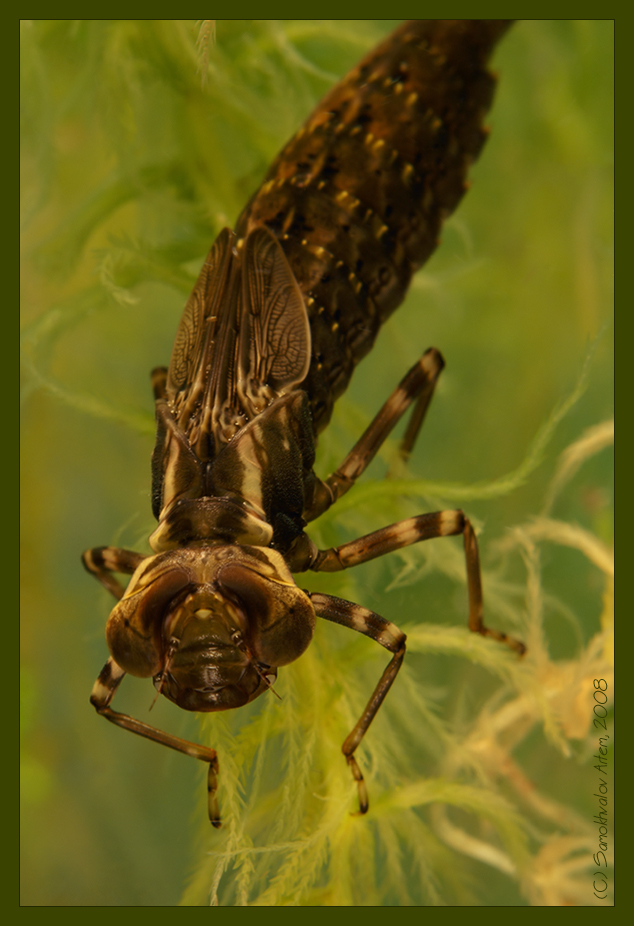 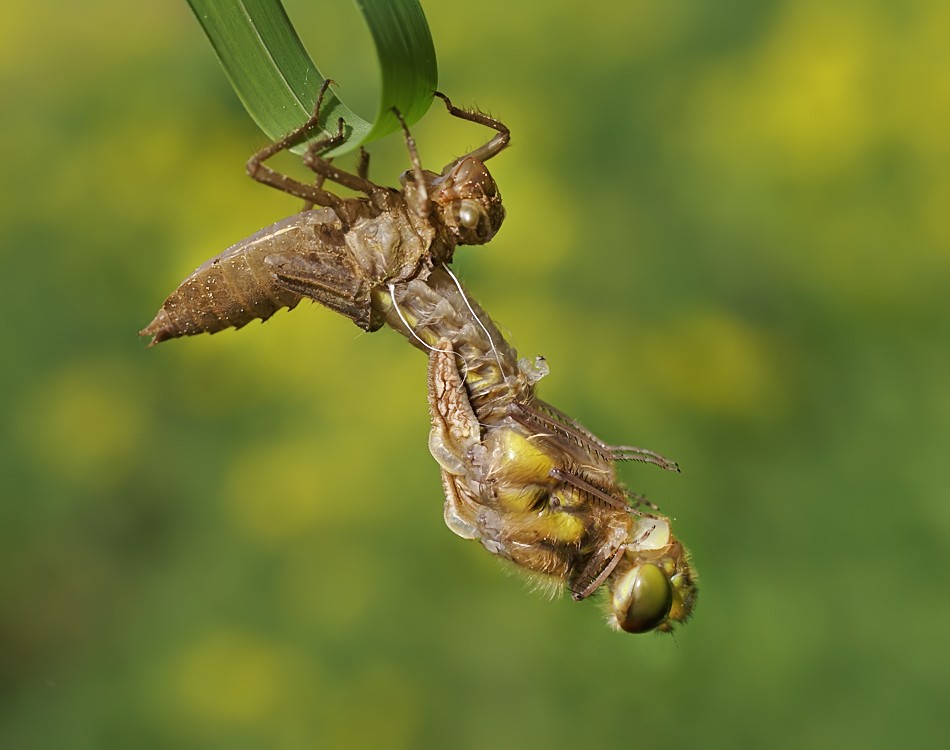 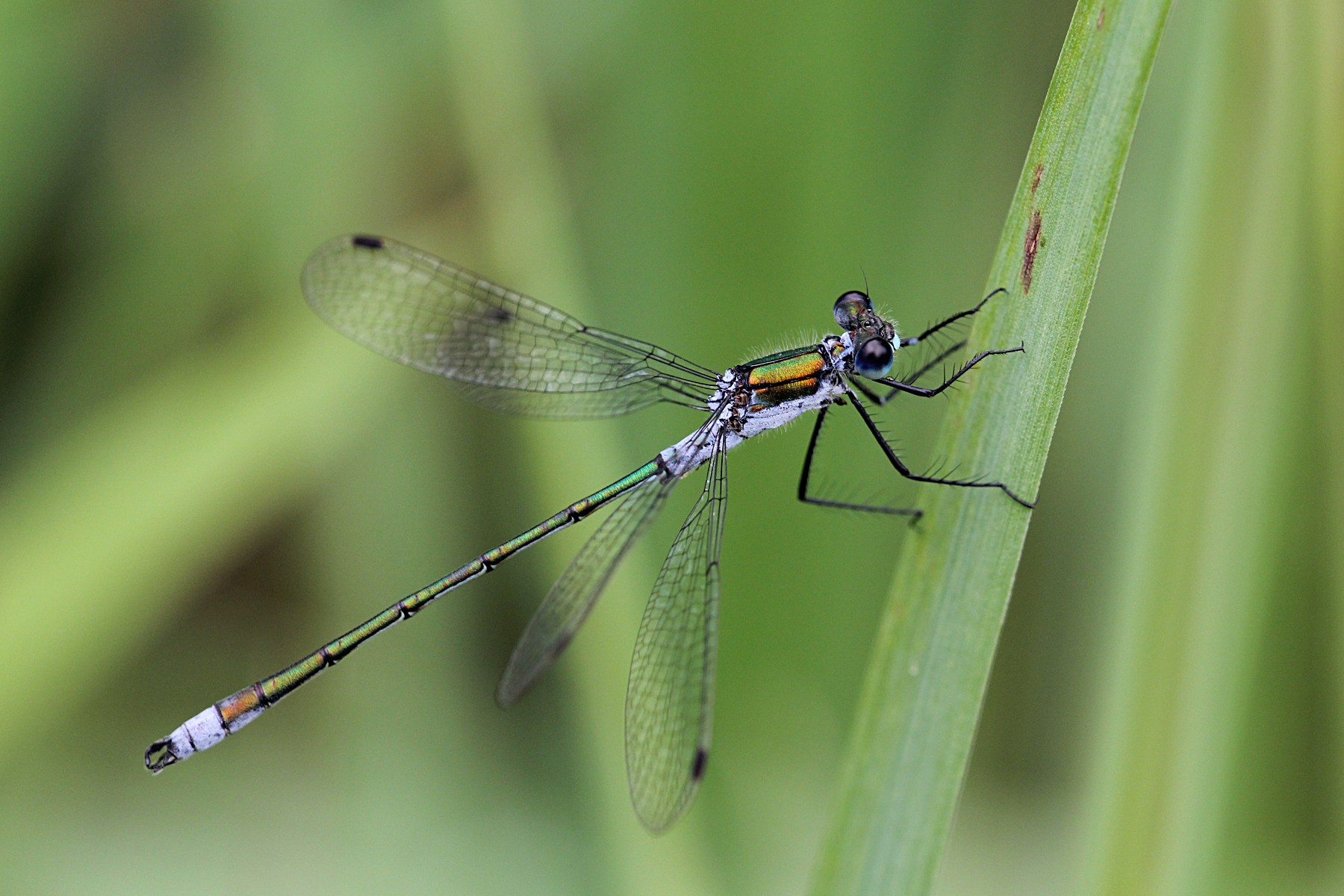 Колибровка бисера в процессе работы
Калибровка бисера в процессе работы.
Мы используем китайский бисер. Калибруем по размеру и форме:
Мы используем китайский бисер, калибруем по размеру:
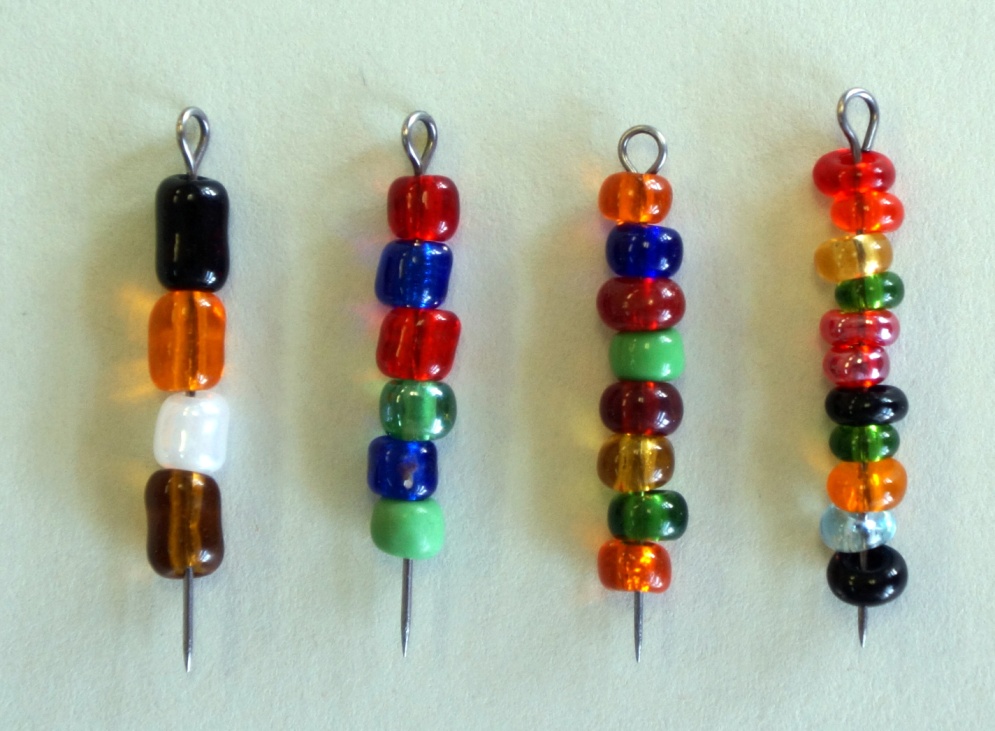 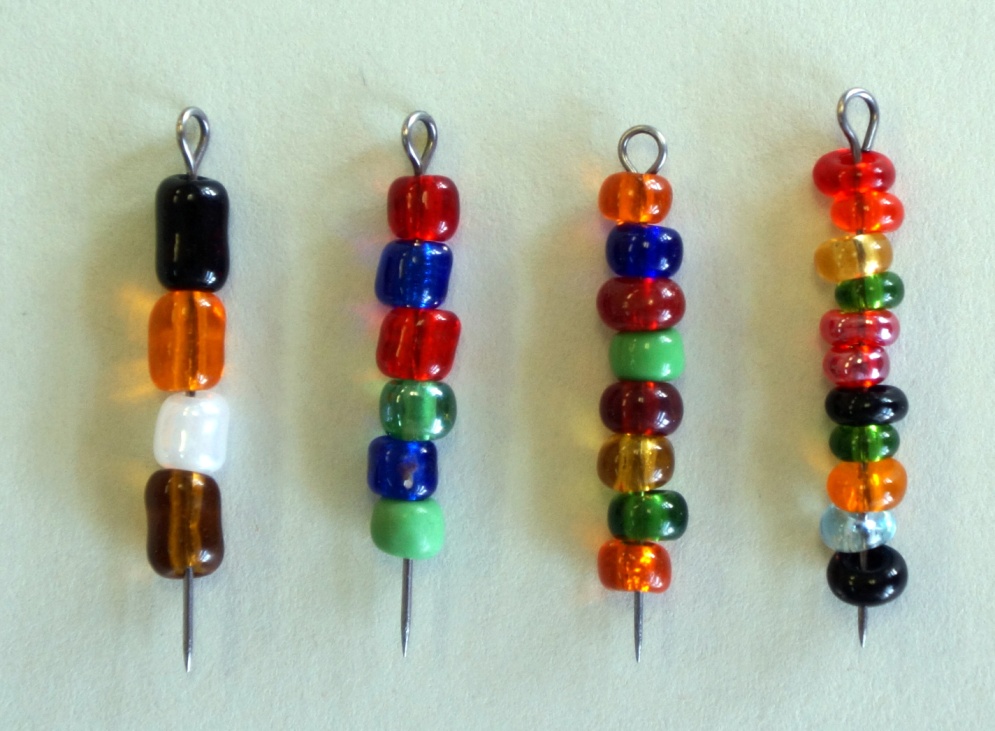 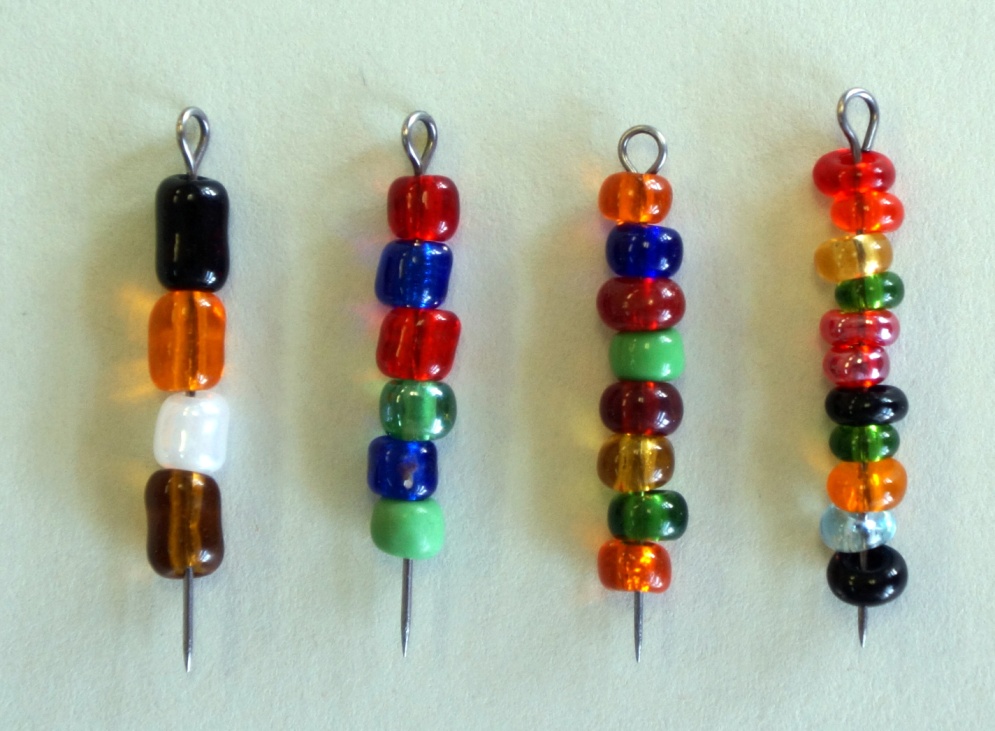 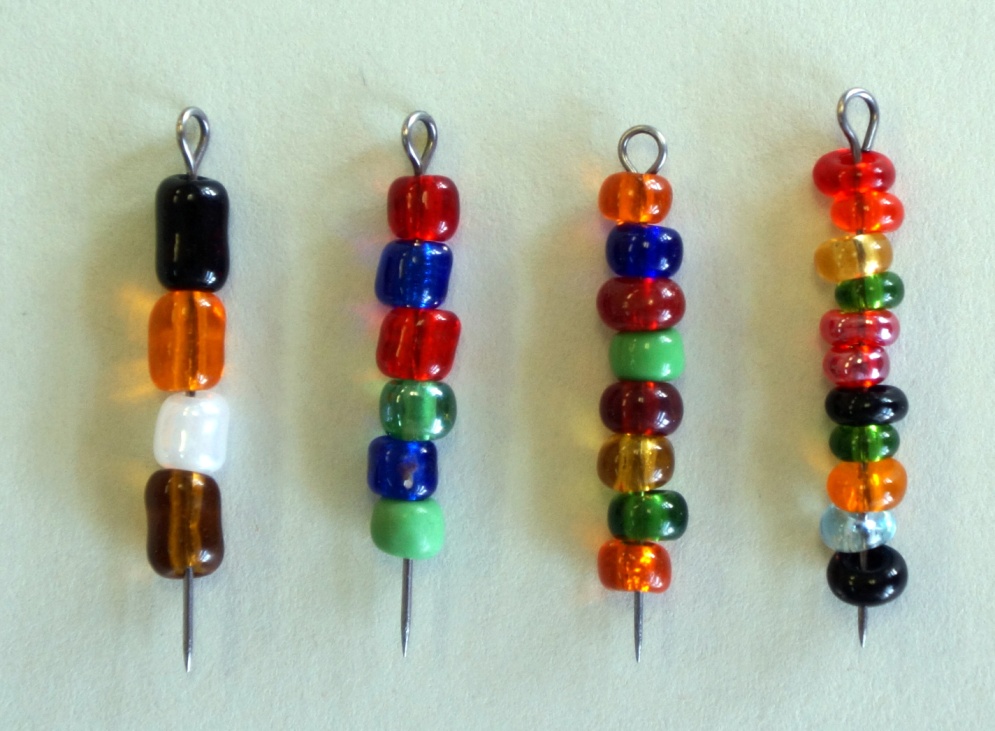 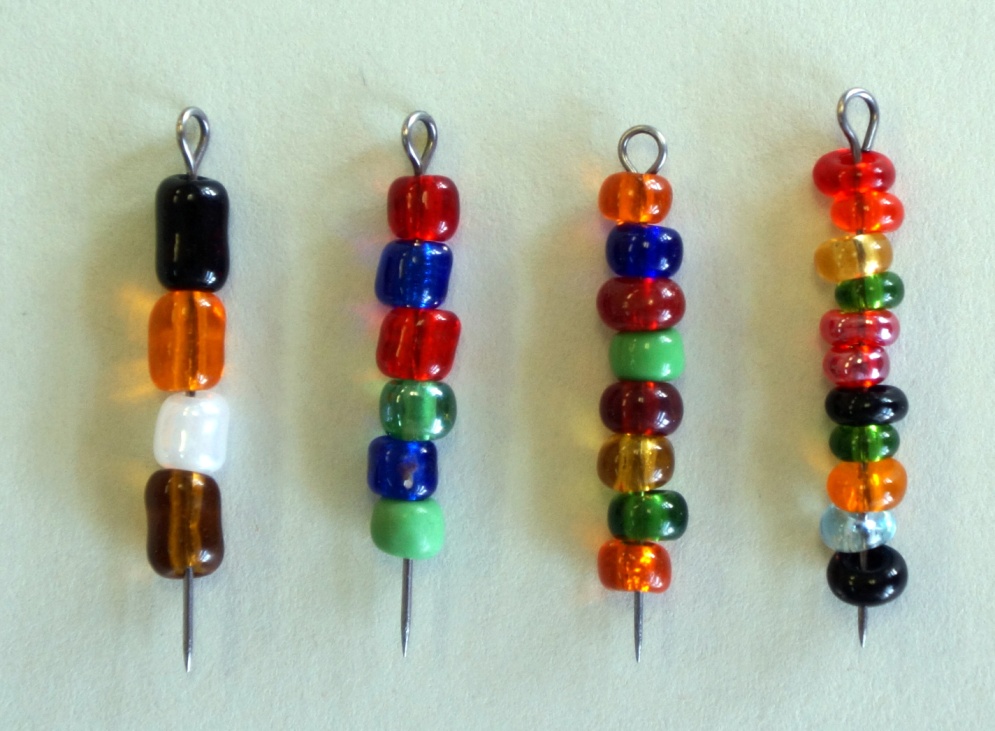 названия, бисера в зависимости от формы и размера: «БАТОНЫ» , «БУЛОЧКИ», «ОЛАДУШКИ», «БЛИНЧИКИ»,
Названия бисера в зависимости от формы и размера: «БАТОНЫ» , «БУЛОЧКИ», «ОЛАДУШКИ», «БЛИНЧИКИ».
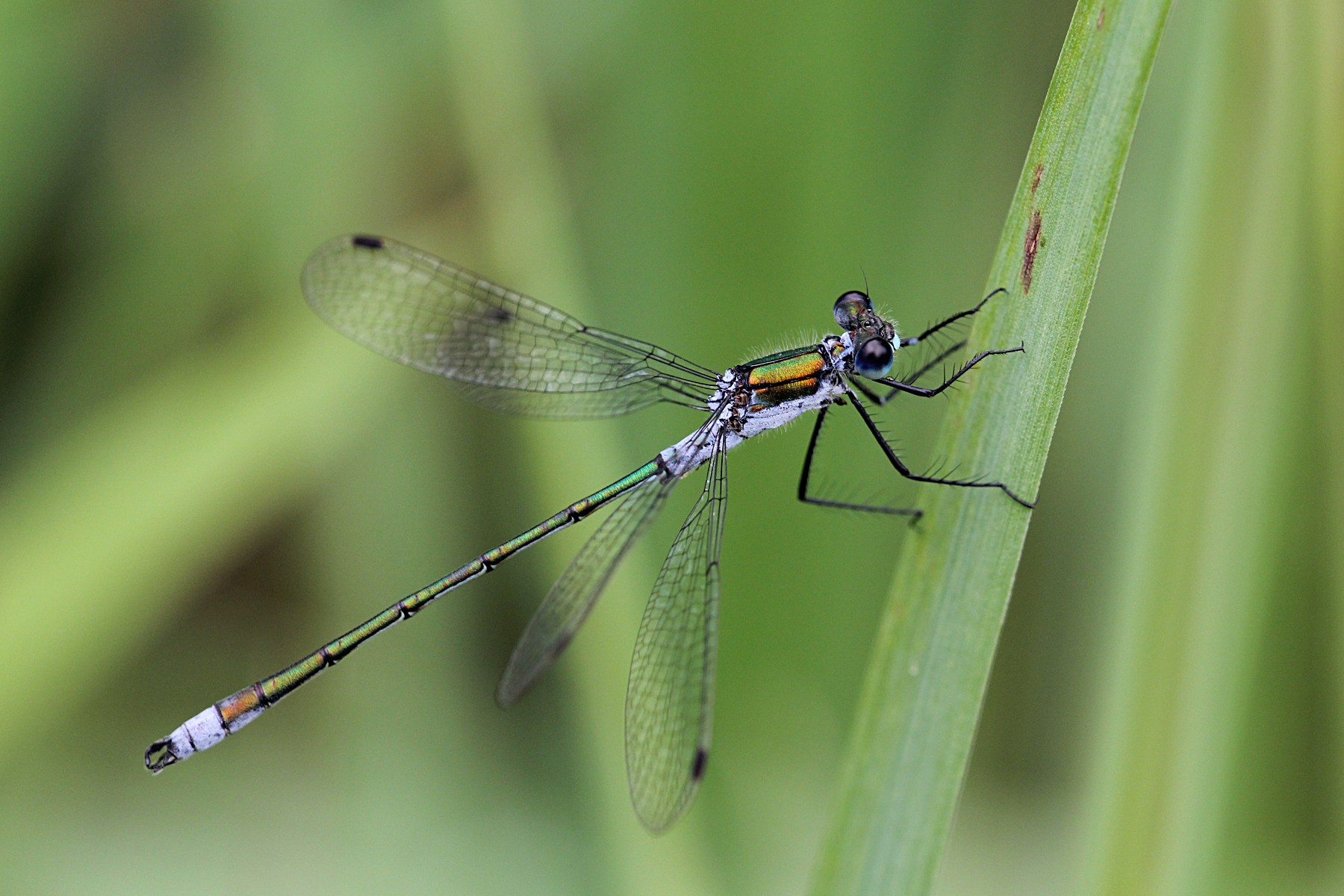 Понятийный словарь.

Энтомология -наука о насекомых.

Одонатология  -раздел энтомологии  изучающий стрекоз.

Нияда- личинка стрекозы.

Фасетка- то, из чего состоит глаз стрекозы.
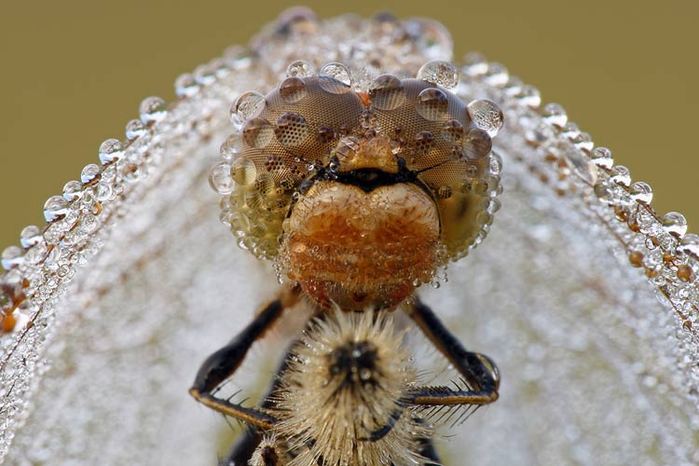 1
Схема:
Набрать 10 см. бисера                                                                                                                                     Набрать 10 см. бисера
Набрать 8 см бисера                                                                                       Набрать 8 см бисера
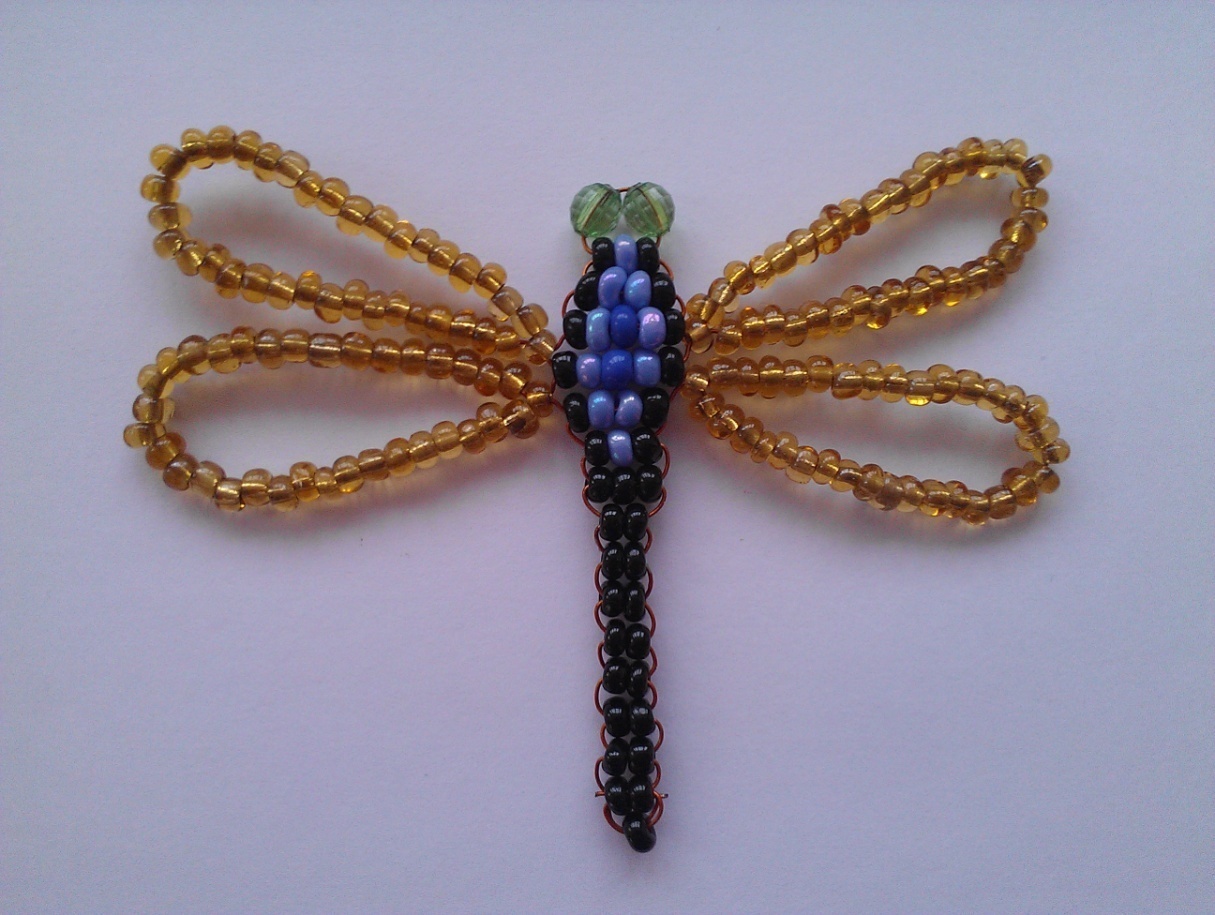